Audacity
Audacity’s Wiki: http://wiki.audacityteam.org/wiki/Audacity_Wiki_Home_Page

Audacity’s web manual: file:///C:/Program%20Files/Audacity/help/manual/index.html

Go to: http://www.youtube.com, type ‘audacity’ in the search area and be amazed at what is available.
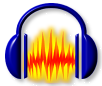 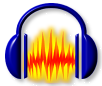 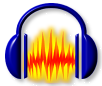 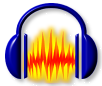